YEAR 11 Hospitality and Catering
PIN BANK
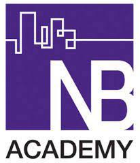 Simply drag a pin to add it to your journey
Apprenticeship in
 Hosp & Catering
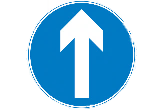 Operations of front and back of house
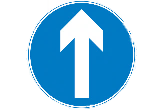 Working conditions in H&C Establishments
KS5 course at Higher Education
Customer rneeds for different scenarios
Role of the EHO
H&C Establishments
Hospitality and Catering providers – commercial and non commercial
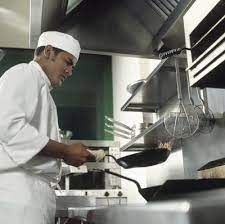 Risk Assessment and Accident forms
Reporting Injuries RIDDOR 2013
Health and safety training research
PP
PP
Personal safety
Practical Assessment
Practical Assessment
Practical Exam Unit
Assessment
Assessment
Unit 1 Written Exam Exam
Assessment
Health and safety at work 1974
COSHH 2002
Personal Equipment 1992
Unit 1 Written Exam Revision
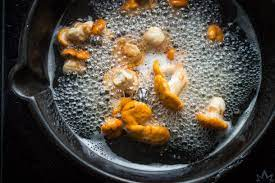 Reducing/ setting
Poaching/ sautéing
Sugar craft
Tempering of chocolate
Sous vide/ steaming
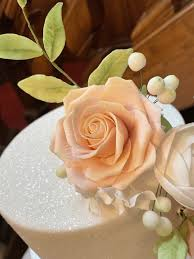 Higher skill – emulsions and sauces
Pastry Products – Choux, puff, short crust
High Skill Techniques - Fileting
Caramalising/ deglazing
High Skill Techniques – Sugar work
Grilling/ Baking
High Skill Techniques - Boning
Three lessons per week
One  - Unit 1 exam prep.
One  - Unit 2 Controlled Assessment Prep
One – Unit 2 Practical skills lesson.
Production 
Plan
Meeting Customer Needs
Functions of Nutrients
Over/ under nutrition
Unsatisfactory nutrition
Balancing a menu
START Controlled Assessment
START Unit 2 Practical 
Skill Building
Organoleptic- how dishes appeal to customers – sight, smell. Taste, touch
Environmental issues – Reduce, reuse, recycle
Compare nutritional needs of specific groups
Factors to consider when proposing dishes for a menu
Cooking methods impacting on nutritional value
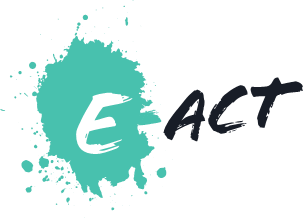 LEARNING JOURNEY